Муниципальное бюджетное дошкольное образовательное учреждение детский сад компенсирующего вида № 16 «Пчелка» муниципального образования город-курорт Анапа
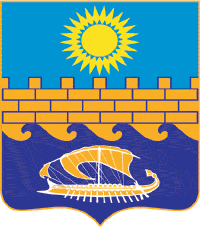 Тема: «ПСИХОЛОГО-ПЕДАГОГИЧЕСКОЕ СОПРОВОЖДЕНИЕ ВОСПИТАТЕЛЬНО-ОБРАЗОВАТЕЛЬНОЙ И КОРРЕКЦИОННО-ОЗДОРОВИТЕЛЬНОЙ ДЕЯТЕЛЬНОСТИ 
С ДЕТЬМИ С НАРУШЕНИЯМИ 
ОПОРНО-ДВИГАТЕЛЬНОГО АППАРАТА 
В УСЛОВИЯХ СОТРУДНИЧЕСТВА ДОШКОЛЬНОГО ОБРАЗОВАТЕЛЬНОГО УЧРЕЖДЕНИЯ И СЕМЬИ».


Инновационный продукт: Система комплексного  решения  задач воспитания социально-адаптированной личности.
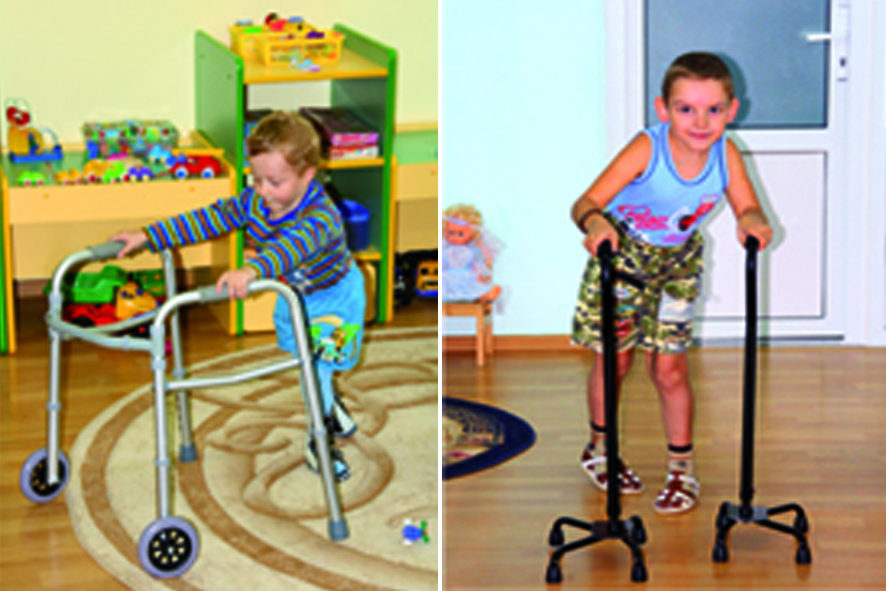 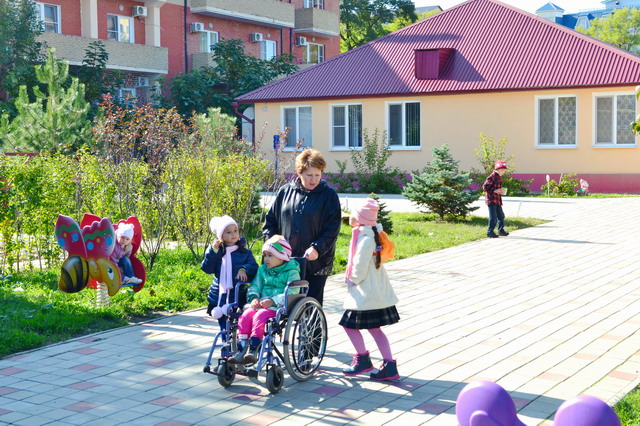 Категория воспитанников - дети с ограниченными возможностями здоровья с нарушениями опорно-двигательного аппарата
Основная идея проекта
Эффективность  реализации
Развивающая предметно-пространственная среда
Степень  реализации
Работают все элементы системы взаимодействия
Степень  реализации
Интеграция родителей в жизнь дошкольного сообщества
Планируемые результаты к концу 2015 г.
Перспективы  развития деятельности